ГЕОМЕТРИЯ
8 класс
ТЕМА: 
ПРАКТИЧЕСКИЕ ЗАДАНИЯ И ПРИМЕНЕНИЯ
ЗАДАЧИ НА ИССЛЕДОВАНИЕ
Задача 1. Рассмотрим задачу. Стороны прямоугольника натуральные числа и периметр кратен 4. 
Периметр прямоугольника равен 72 см и стороны выражены натуральными числами. Найдите среди них прямоугольник с наибольшей площадью. Какая это фигура?
ЗАДАЧИ НА ИССЛЕДОВАНИЕ
ЗАДАЧИ НА ИССЛЕДОВАНИЕ
ЗАДАЧИ НА ИССЛЕДОВАНИЕ
ЗАДАЧИ НА ИССЛЕДОВАНИЕ
ЗАДАЧИ НА ИССЛЕДОВАНИЕ
ЗАДАНИЯ ДЛЯ САМОСТОЯТЕЛЬНОГО РЕШЕНИЯ
Задача. Сколько потребуется кафельных плиток квадратной формы со стороной 20см, чтобы облицовать дорожку имеющую форму квадрата со стороной 4 м?
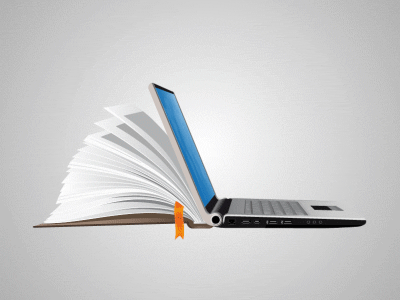